Складові життєвого самовизначення
Тренінг«Самовизначення і вибір професії»
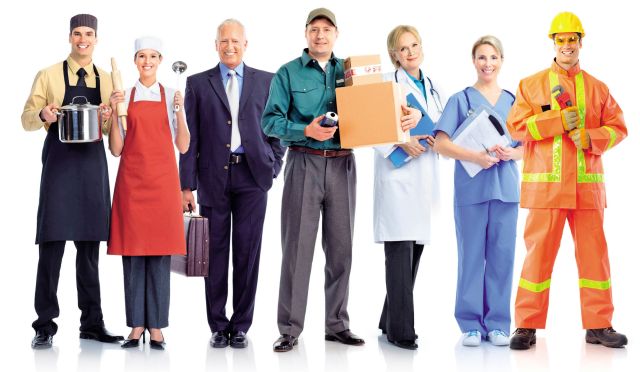 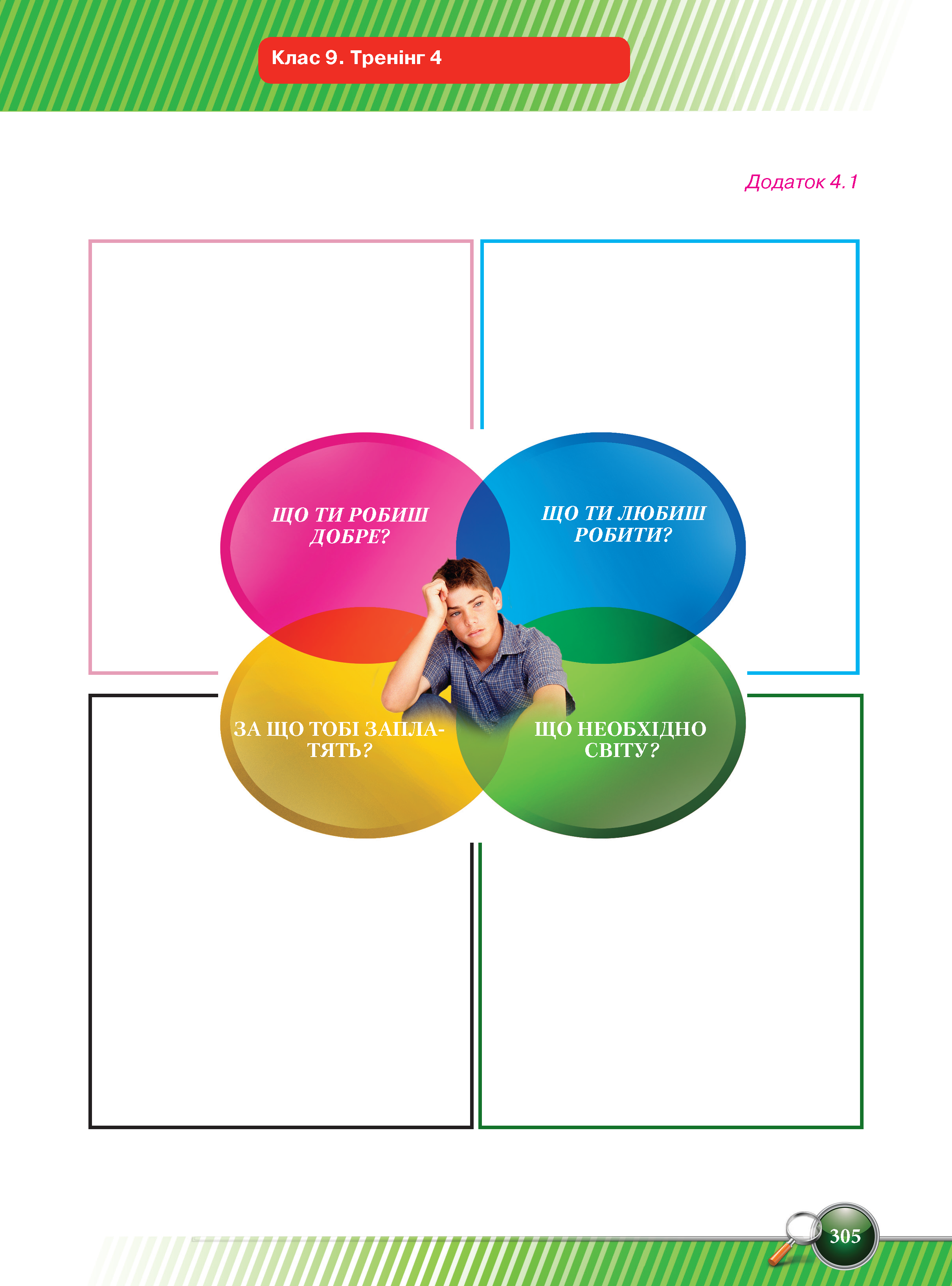 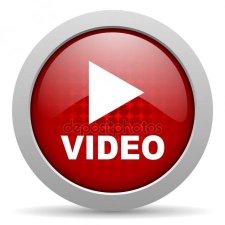 Вправа 1 «Знайомство»
Формула вибору професії
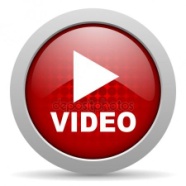 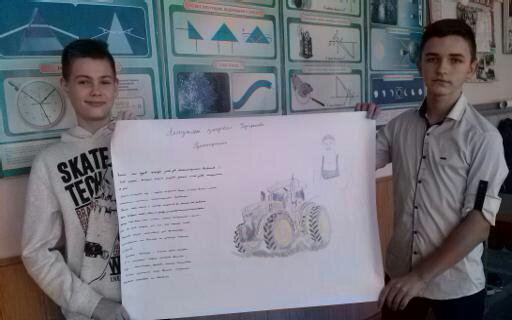 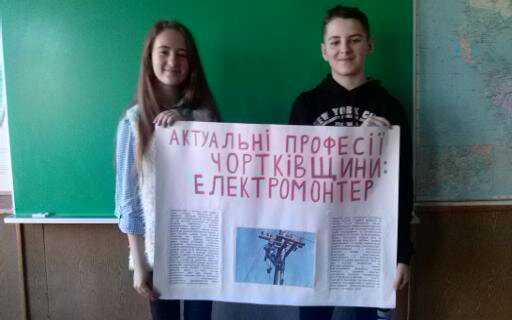 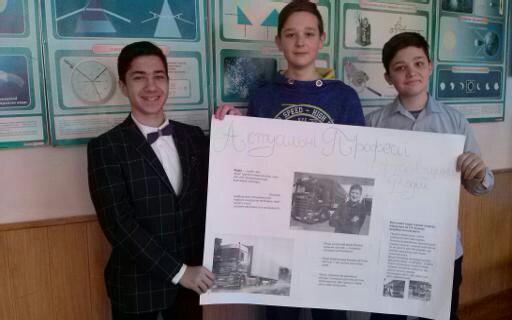 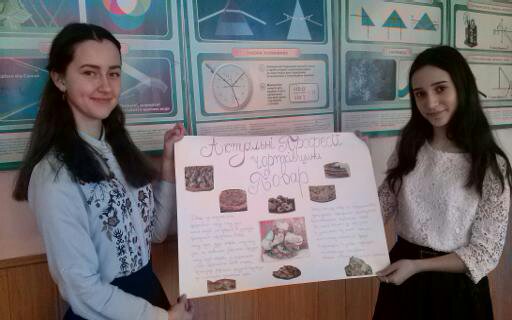 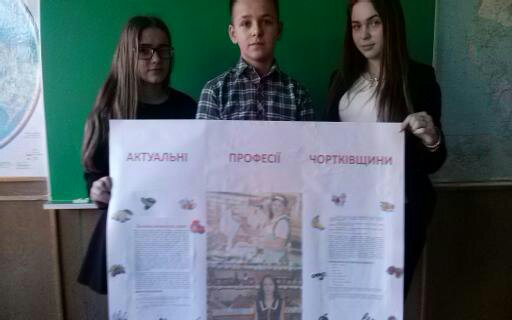 Актуальні професії Чортківщини
Вправа 2 «Мотиви для вибору професії»
Виконайте вправу «Рейтинг мотивів». 
Напишіть 5 професій, що відповідають вашим особистим мотивам, і до яких ви не маєте медичних протипоказань.
Запитання для обговорення:
Чи вдалося вам визначити професії, які повністю відповідають вашим мотивам? 
Які були проблеми?
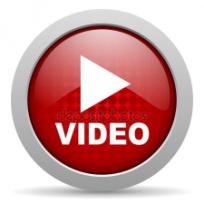 Типи професій
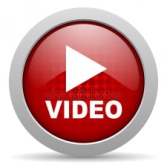 Приклади професій типу «людина-природа»
Приклади професій типу «людина-природа»
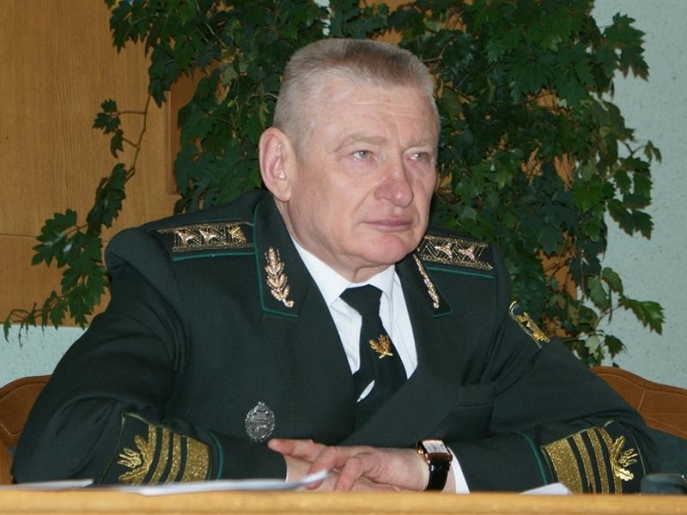 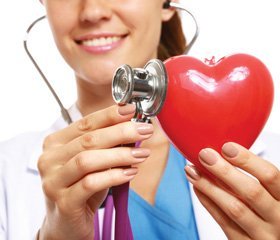 лісник
лікар
Приклади професій типу «людина-природа»
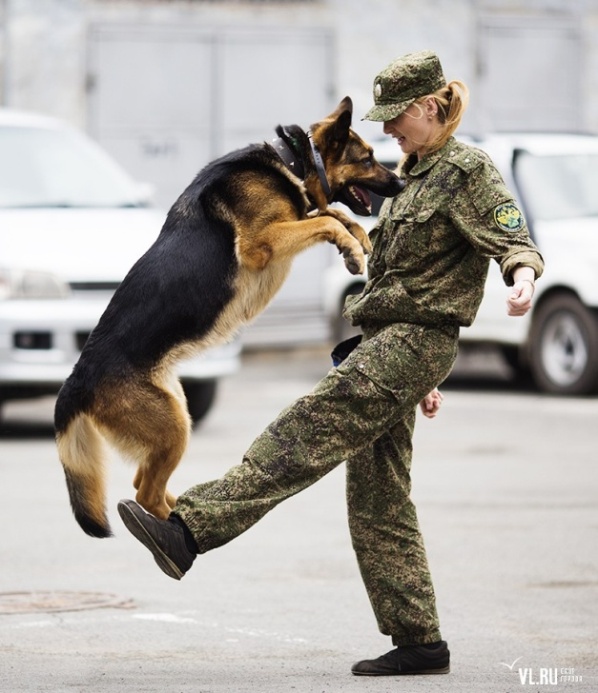 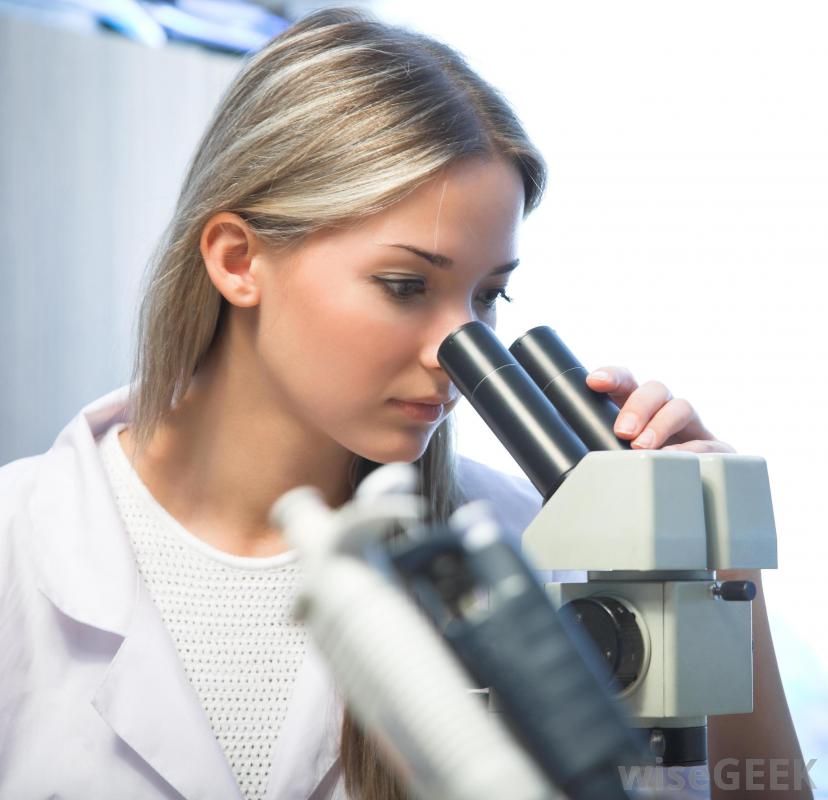 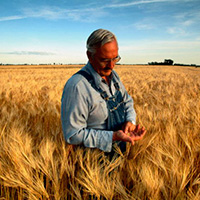 Кінолог
Агроном
Мікробіолог
Приклади професій типу «людина-техніка»
Приклади професій типу «людина-техніка»
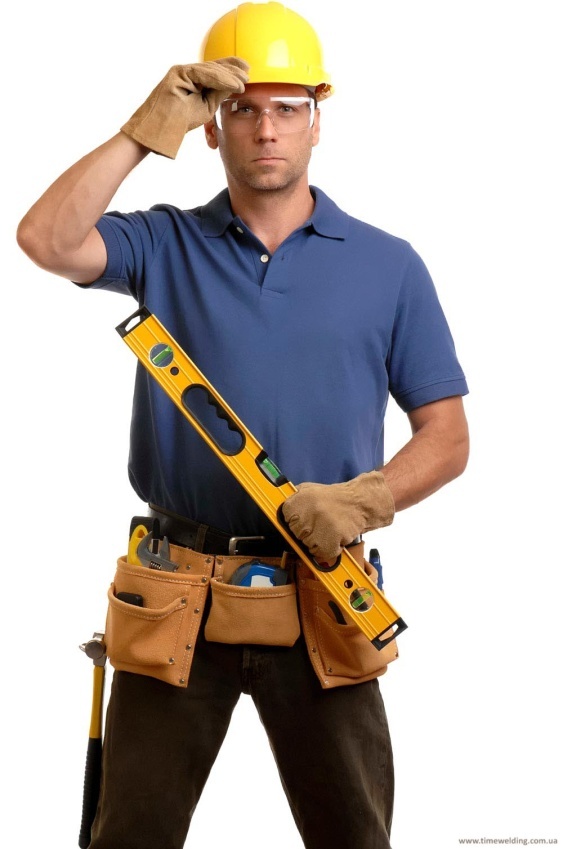 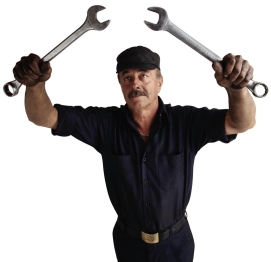 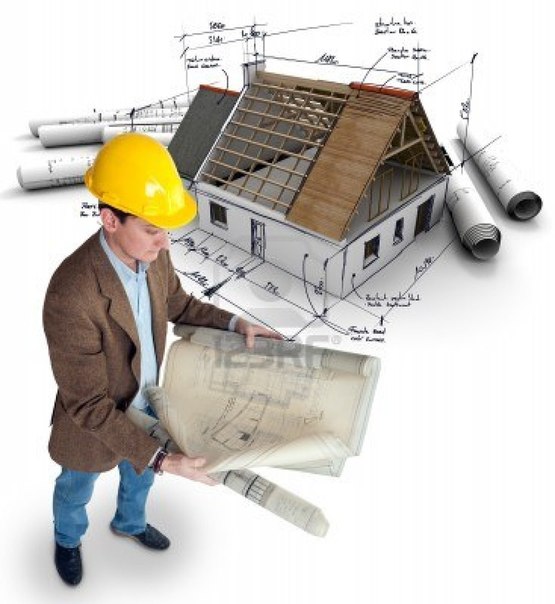 Будівельник
Механік
Архітектор
Приклади професій типу «людина-людина»
Приклади професій типу «людина-людина»
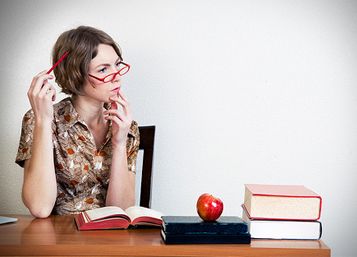 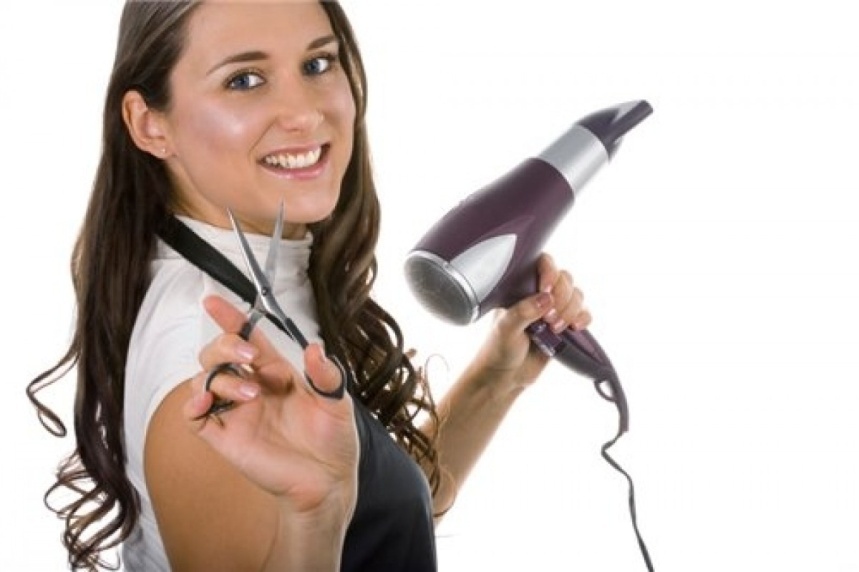 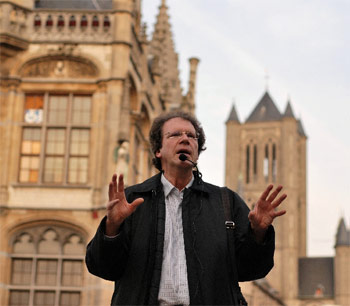 Вчитель
Перукар
Екскурсовод
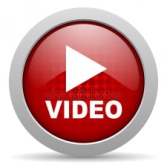 Приклади професій типу «людина-знакова система»
Приклади професій типу «людина-знакова система»
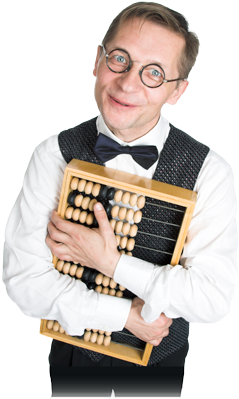 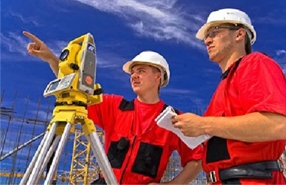 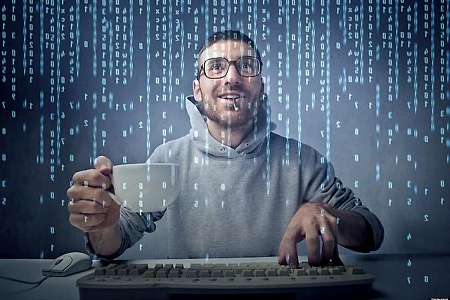 Програміст
Бухгалтер
Топограф
Приклади професій типу «людина-художній образ»
Приклади професій типу «людина-художній образ»
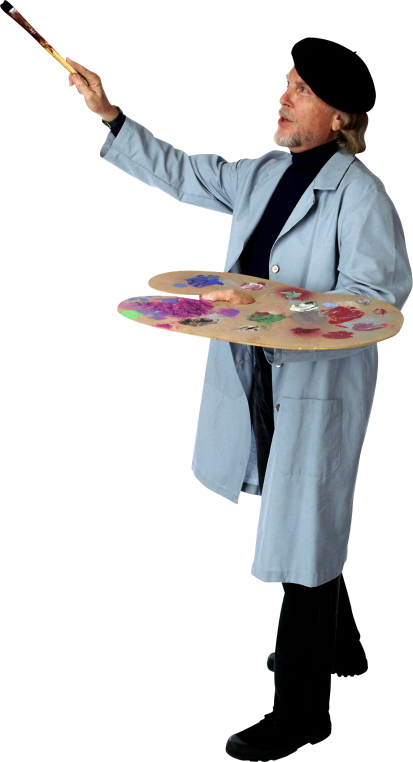 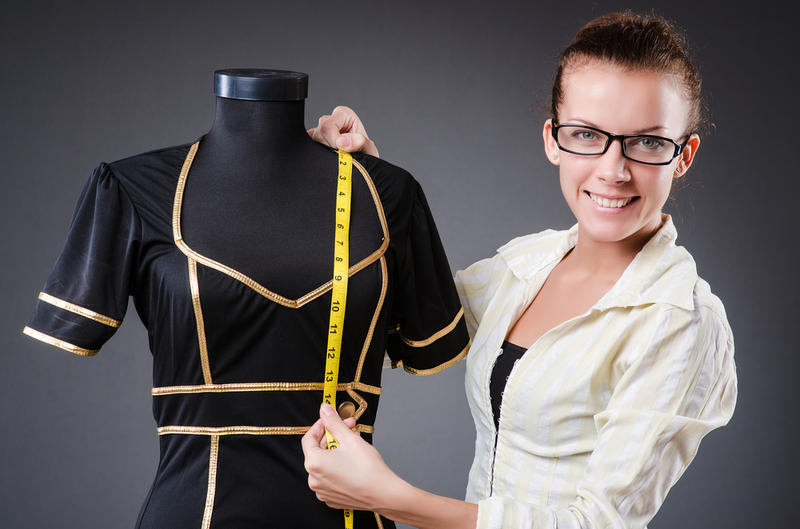 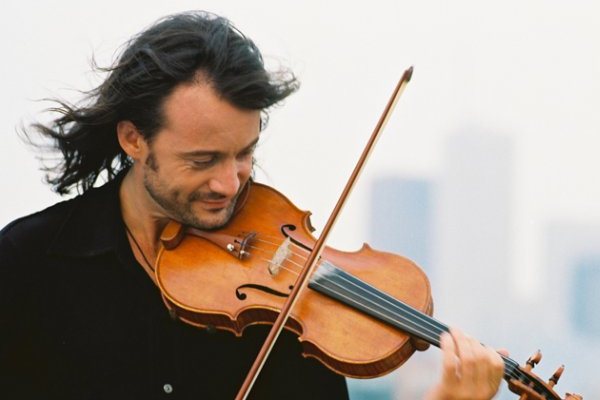 Музикант
Художник
Дизайнер
«Пізнавай себе, вдосконалюйся, вчися тому, до чого маєш здібності;  займайся тією професією, що відповідає твоїй природі»
«Розмова, названа алфавіт, або буквар миру»
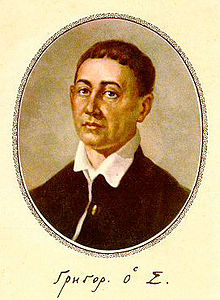 Григорій Сковорода
Вправа 3    Робота в групах «Професія і гендерні стереотипи»
Об'єднайтеся у три групи.
Виконайте Завдання 3 у Роздавальних матеріалах для учнів.
Запитання для обговорення:
Чи мали ви розбіжності під час заповнення таблички? Які саме?
Чи є у цьому переліку суто «чоловічі» або суто «жіночі» професії?
Чи знаєте ви жінок, які досягли успіху в так званих «чоловічих» професіях та навпаки? Наведіть приклади.
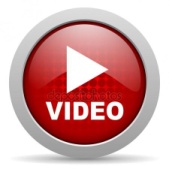 Перегляд відео
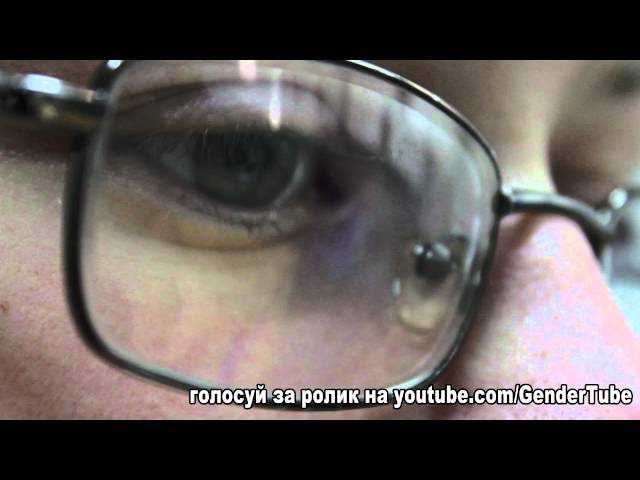 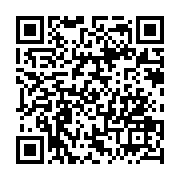 Чи варто дозволяти гендерним стереотипам обмежувати  можливості людей у їх бажаннях та мріях?
Підсумки